Figure 2. Challenges in interpreting the disease association of de novo CNVs, common CNPs, and rare CNVs. ( A ) The de ...
Hum Mol Genet, Volume 17, Issue R2, 15 October 2008, Pages R135–R142, https://doi.org/10.1093/hmg/ddn282
The content of this slide may be subject to copyright: please see the slide notes for details.
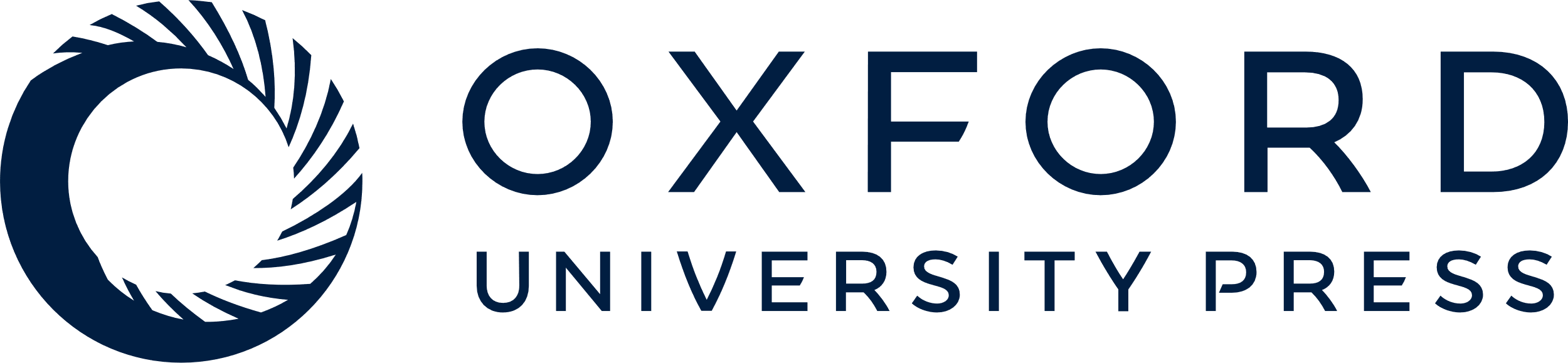 [Speaker Notes: Figure 2.  Challenges in interpreting the disease association of de novo CNVs, common CNPs, and rare CNVs. ( A ) The de novo CNVs identified in genomic disorders to date have generally been 0.5–3 megabases long and spanned many genes, making it difficult to implicate a specific gene in the etiology of the disease. ( B ) Common CNPs are frequently in strong LD with surrounding genetic polymorphisms, making it difficult to identify a single causal variant. Integrated association analysis of SNP and CNP genotypes may be critical. ( C) Rare CNVs that are shared by unrelated individuals are frequently present on a long shared haplotype ( 16 ) (blue); the possibility that some other feature of this haplotype might be the causal feature needs to be evaluated in an integrated analysis of CNV and SNP haplotypes. 


Unless provided in the caption above, the following copyright applies to the content of this slide: © The Author 2008. Published by Oxford University Press. All rights reserved. For Permissions, please email: journals.permissions@oxfordjournals.org]